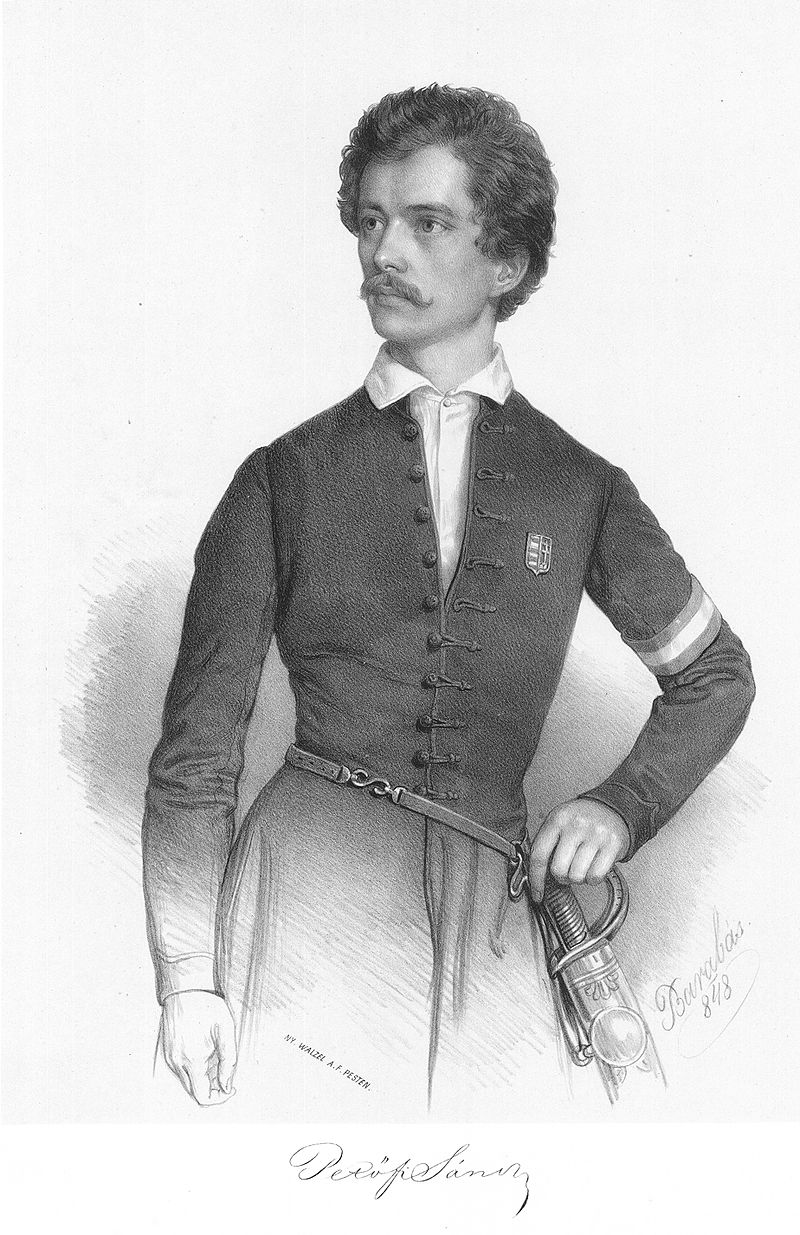 Pályakereső évek
Gyermekkortól a János Vitézig
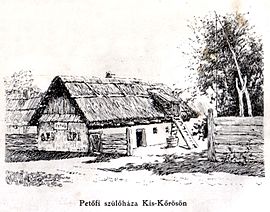 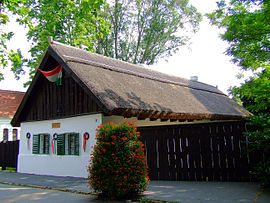 Szlovák származás
 Petrovics  István mészáros
Hrúz Mária  mosónő, cseléd 
1823. 01.01. Kiskőrös születés
Félegyháza kisgyermekkor, jómódú családban
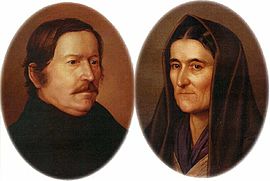 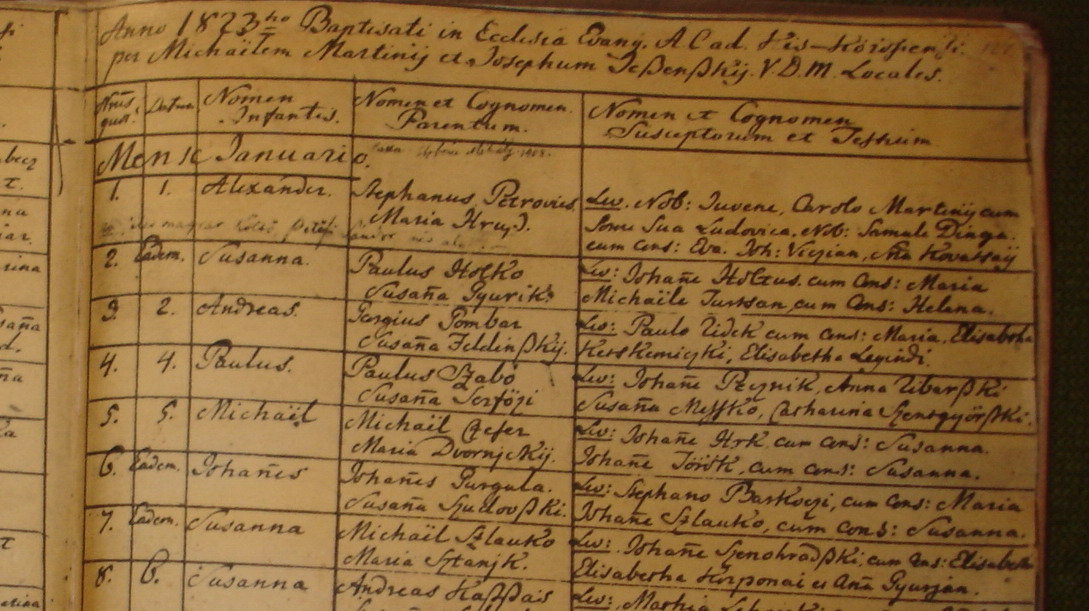 Kilenc iskola közül 3 fontos állomás
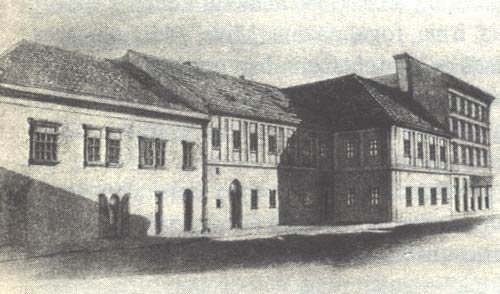 A jó tanuló elemista szerette a rajzot.
A remek kisdiák (10 éves) tanulmányi sikertelenségeket él meg. Nagy élménye Pest: színház, a piac
Pesti piarista gimnázium
12 évesen boldog diákévek köszöntenek rá:
Történelem, irodalom, versírás, színészet
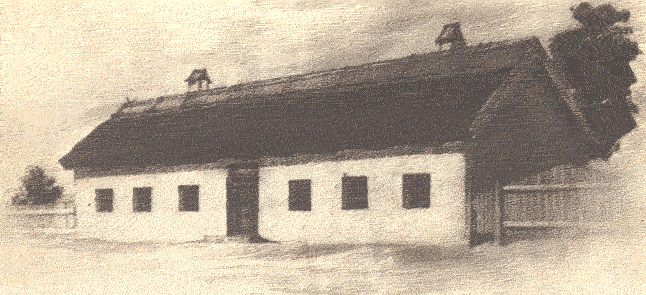 Aszód
Selmec
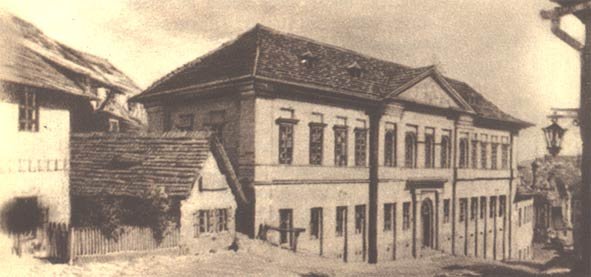 15 évesen már szegény diákként romlik eredménye, történelemből bukik, apa kitagadja, „a fiú világgá megy”
A barangolás évei – a katonaság 16 évesen
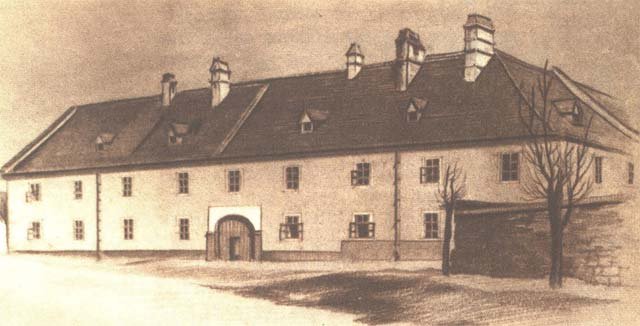 A soproni laktanya
Megmutatni a világnak, hogy több mint aminek környezetében vélik.
Gyenge szervezete nem bírja a kint éjszakázást, a fizikai terhelést.
Egy többhetes menetgyakorlat után katonai kórházba kerül.
Egy katonaorvos közbenjárására, mint alkalmatlant leszerelik.
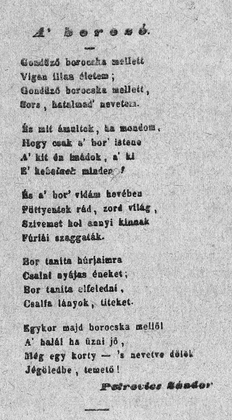 A barangolás évei – Próbálkozás az iskolapaddal
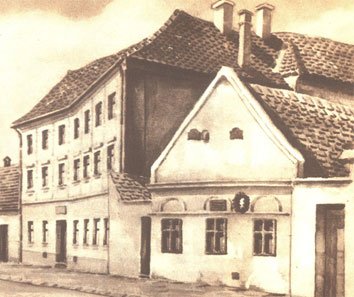 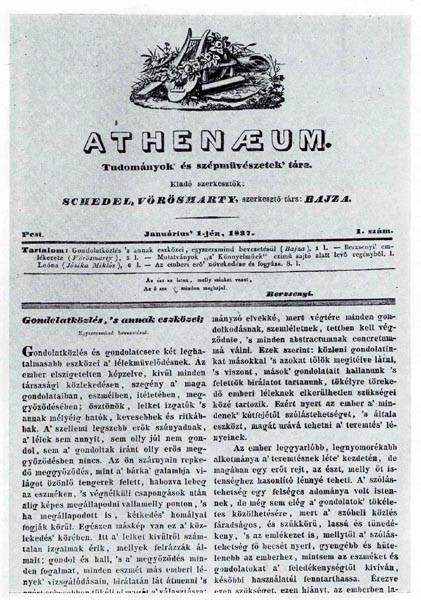 A pápai kollégium
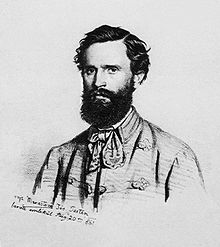 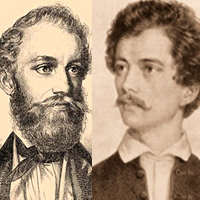 Jókai Mórral az íróval
Orlai Petrich Soma, a festő
A barangolás évei – a vándorszínészet
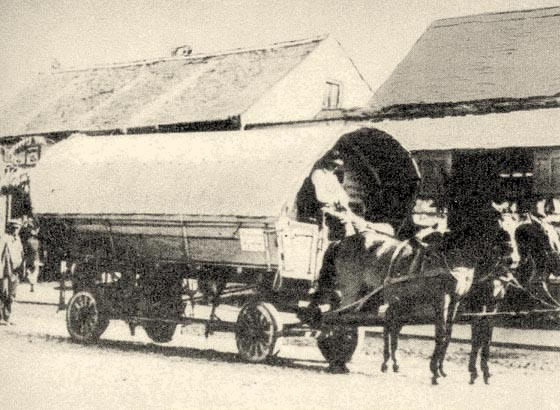 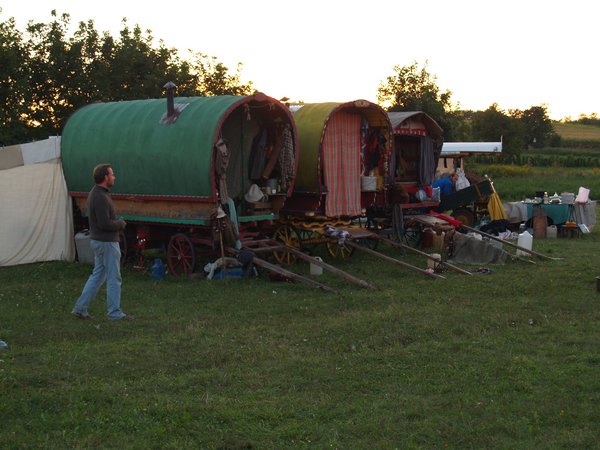 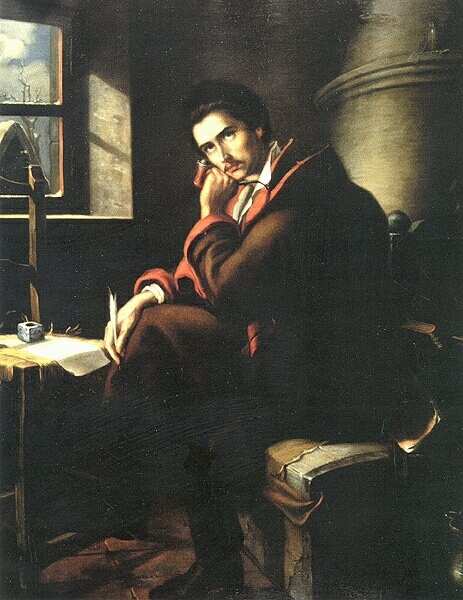 Echós szekér
Színész név
Vándorlás
Nélkülözés
Legyengülés
Lebetegedés

Erőgyűjtő áttelelés Debrecenben.
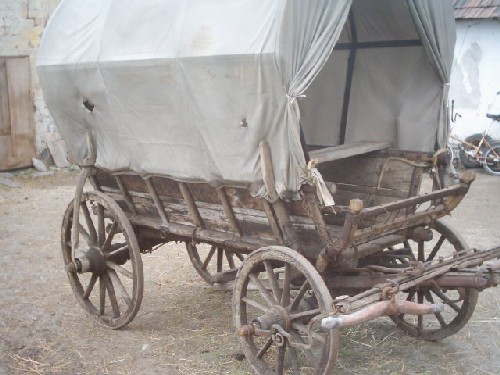 „Eddig Thalia papja voltam, Most szerkesztő-segéd leszek. Isten veled, regényes élet! Kalandok, isten veletek!”
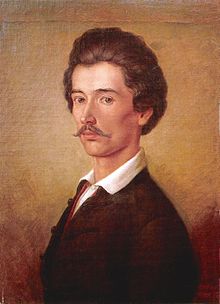 1844. február 11–14. között a hideg télben kopott ruhában, gyalog, kezében egy súlyos ólombottal és egy kopott vászontarisznyában verseivel elindult, hogy műveinek kiadót találjon.
Vörösmarty  Mihály segíti álláshoz.
1844-ben írta a János vitézt, november második felében, 6 nap és 6 éjszaka alatt. Népmesének nevezte, mert egy részét népmesei motívumokból szőtte és a népmesék hangjában adta elő.
1840-ben
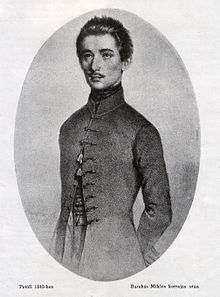 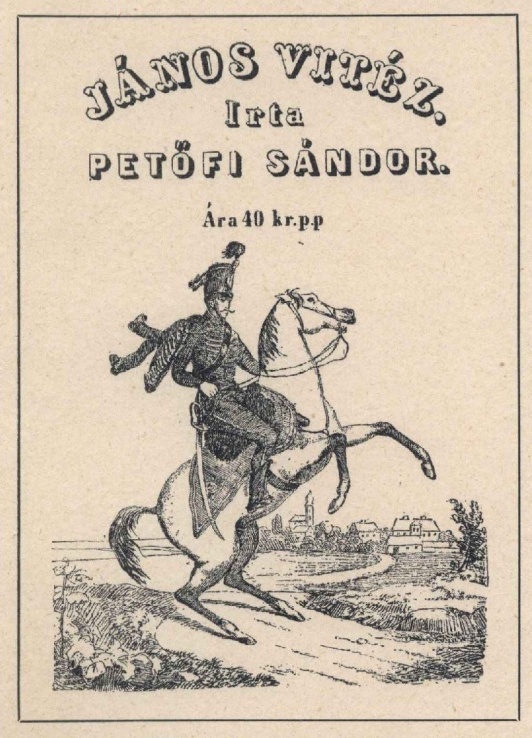 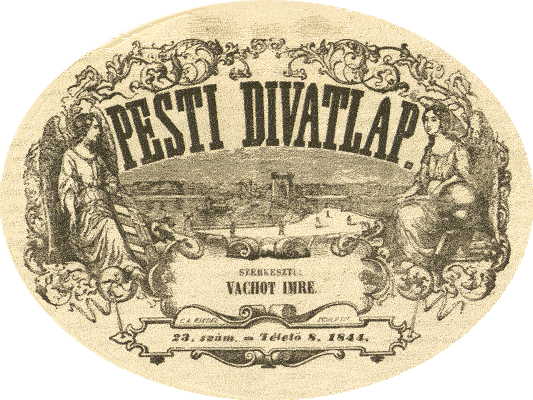 1845-ben
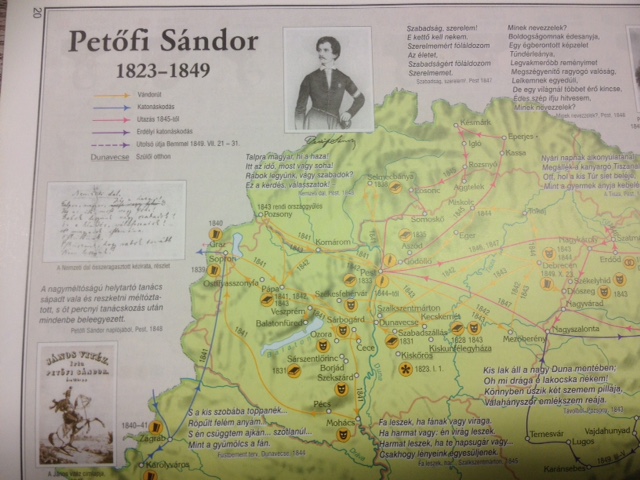 életkezdés
Iskola
Színészet
Iskola
Katona
Iskola
Kronológia
J
Szlovák szülők, mészáros mester
Sopronban katonáskodás
V
Német tannyelvű iskola - romlás
Á
Pápai kollégiumban leendő művészbarátok, első verse.
I
Aszód – szárnyalás, történelem, vers, színészet
Z
1844. november
János Vitéz
N
O
Az apa tönkre megy.
Vörösmarty M segítsége: szerkesztői munka.
T
É
Próbálkozás a színészettel
S
Selmec – bukás - kitagadás